Электрический ток в различных средах.
Электрическим током называют всякое  упорядоченное движение электрических зарядов. Электрический ток может проходить через различные вещества при определенных условиях.  
       Условие возникновения электрического тока -наличие свободных зарядов, способных двигаться под действием электрического поля.
Электрический ток в металлах.
Вне электрического поля свободные электроны движутся хаотически, подобно молекулам идеального газа, а потому рассматриваются в классической электронной теории как электронный газ.
Электрический ток в металлах - это упорядоченное движение электронов.
Электрический ток в полупроводниках.
Проводимость, обусловленную движением свободных электронов и равного им количества "дырок" в полупроводниковом кристалле  без примесей, называют собственной проводимостью полупроводника.
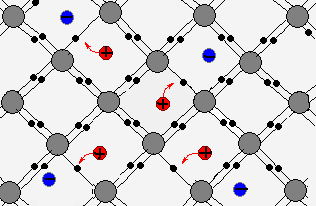 Электрический ток в вакууме.
Энергию, большую или  равную работе выхода, электроны могут получить при разогреве металла до высоких температур.
Испускание электронов из металлов  при его нагревании называют термоэлектронной эмиссией.
Электрический ток в газах.
Для ионизации молекул необходимо затратить энергию - энергию ионизации, количество которой зависит от рода вещества.
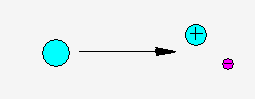 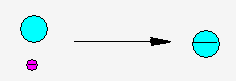 Электрический ток в газах - это упорядоченное движение ионов и электронов под действием электрического поля.
Электрический ток в жидкостях(растворах и расплавах электролитов).
Явление распада молекул солей, щелочей и кислот в воде на ионы противоположных знаков называют электролитической диссоциацией.
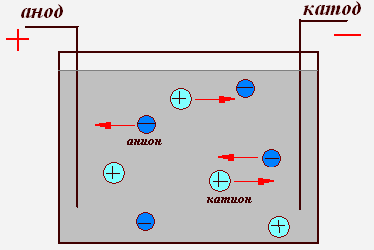 электрический ток в растворах (расплавах) электролитов - это направленное перемещение ионов обоих знаков в противоположных направлениях.
Прохождение электрического тока через раствор электролита всегда сопровождается выделением на электродах веществ, входящих в его состав. Это явление называют электролизом.